ЕЖЕМЕСЯЧНАЯ ВЫПЛАТА ИЗ СРЕДСТВ 
МАТЕРИНСКОГО КАПИТАЛА
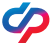 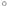 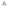 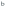 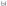 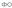 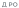 В 2023 году ежемесячную выплату можно получать на каждого ребенка до 3 лет
Сроки назначения - устанавливается сроком на 12 месяцев
С месяца рождения ребенка  (Если заявление подано не позднее 3 месяцев с месяца рождения ребенка) 
С месяца обращения  за назначением
В  заявлении указать всех членов семьи: себя; супруга; ребенка, на которого оформляется выплата и всех несовершеннолетних детей, включая усыновленных и находящихся под опекой или попечительством; детей от18 до 23 лет, если они обучаются по очной форме. Не указывать детей, состоящих в браке или в отношении которых вы лишены родительских прав.
УЧИТЫВАЕМЫЕ ВИДЫ ДОХОДОВ СЕМЬИ ЗА 12 МЕСЯЦЕВ*
УЧИТЫВАЮТСЯ:
НЕ УЧИТЫВАЮТСЯ:
Страховые выплаты, 
выплаты по соцкон-
тракту, денежные
Доходы от трудовой дея-
Ежемесячные вы-
платы, полученные
тельности, от оказания услуг 
в:рамках гражданско-право-
вого договора, а также пре-
за прошлые периоды
средства в рамках це-
левой господдержки
в отношении ребенка, 
на которого подается 
заявление
мии и авторские гонорары
Налоговый вычет, 
социальное пособие
Пенсии, пособия, оплата 
больничных, алименты
Суммы единовремен-
на погребение, ком-
пенсации за само-
стоятельно приобре-
тенные технические 
средства реабилита-
ции (ТСР)
ной материальной 
помощи из бюджета 
в связи со стихийными 
бедствиями или чрез-
вычайными обстоятель-
ствами
Доходы за осуществление 
опеки или попечительства
на возмездных условиях
 Выплаты пенсионных нако-
плений правопреемникам
Средства маткапи-
тала, направленные
Выплаты по уходу за ре-
бенком-инвалидом или 
инвалидом с детства
Доходы от трудовой деятельности и премии учитываются в доходах семьи в месяце их фактического
на٫приобретение ТСР 
либо на строитель-
ство (реконструкцию) 
дома и полученные 
семьей в учитывае-
мый период
I группы
получения, который приходится на расчетный период. При иных
Суммы выплат и али-
ментов на ребенка, 
который на день подачи 
заявления достиг 18 лет 
(23 лет, если учится очно)
сроках выплаты доходов их сумма делится на количество месяцев, за которые она начислена, и учитывается за те месяцы, которые приходятся на расчетный период
Региональный матка-
питал и др.
Доходы мобилизованных граждан с 1 ноября 2022 года 
не учитываются при назначении ежемесячной вы-
платы. Выплата семье мобилизованного назначается 
на 6 месяцев, после истечения которых нужно подать 
новое заявление в Социальный фонд
ВАЖНО! Доходы семьи учи-
тываются до вычета налогов
ПЕРИОД УЧЕТА ДОХОДОВ СЕМЬИ:
включительно
обращение 
за выплатой
дек 
2021
нояб 
2022
янв 
2023
12 месяцев	1 месяц
Доходы семьи
*Отсчет двенадцатимесячного периода начинается за один месяц до٫даты подачи заявления
о назначении ежемесячной выплаты
Повторное заявление 
может быть подано в последний месяц периода, на который она назначена